Session 2: Review of Local Public Finance and Fiscal Decentralization for Myanmar
Du T. Huynh

Senior Lecturer, Fulbright School of Public Policy and Management

12-2020
Outline
Principles and framework

Fiscal decentralization in Myanmar
Part I: General Principles
Syllabus
Fiscal Decentralization

Fiscal Decentralization and Political Reforms

Local Revenue Systems 

Local Government Borrowing, Fiscal Transfers
Fiscal Decentralization
Fiscal federalism and public choice

The political economy of fiscal decentralization 

Decentralization challenges facing low and lower-middle income countries

Case Study Presentation (Yangon)
Fiscal Decentralization and Political Reforms
International trends in political, administrative and fiscal decentralization

Roles of central and sub-national governments 

Allocation of expenditure and revenue responsibilities

Case Study Presentation (Naypyitaw)
Local Revenue Systems
Income taxation

Sales taxation

Property taxation

Excise tax

User charges, business taxation, license fees, and permits

Case Studies Presentation (Shan State, Bago Region)
Responsibilities among government levels
Issues within boundaries of a locatilty

Issues beyond boundaries of a locatilty

Power is the main matter.
Part II:Fiscal Decentralization in Myanmar
Decentralization in Myamar
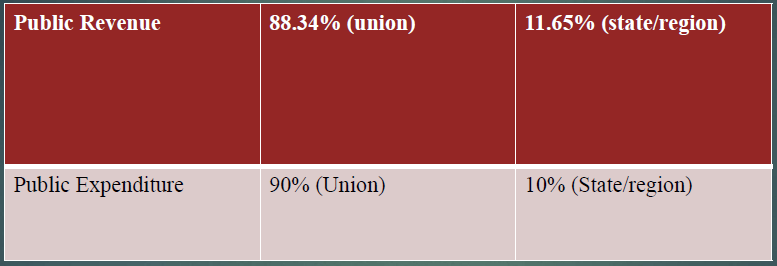 Source: THIRI AUNG (2019)
Budget Decentralization
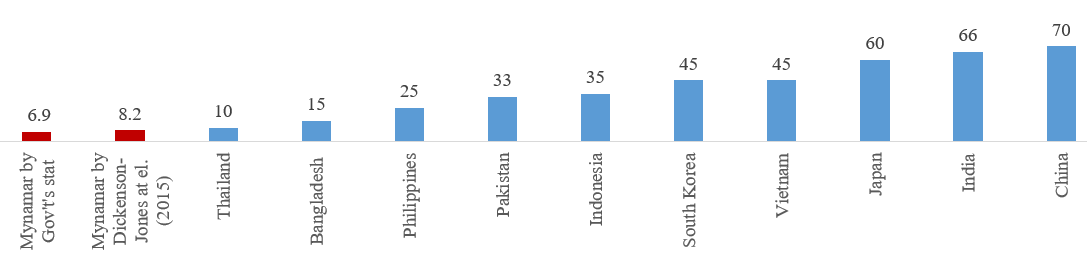 Source: Jorge Martinez-Vasquez (2011) and Myanmar Government for the data of Myanmar
Current Union Tax Structure in Myanmar
Source: THIRI AUNG (2019)
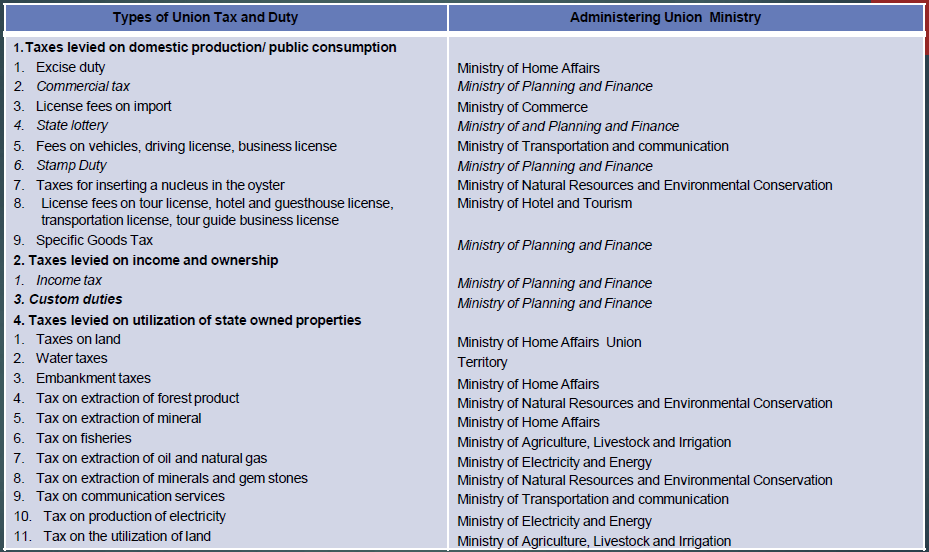 Expenditure Assignments in Myanmar
10/26/2020
Tax percentage transferred to the local government Fund by IRD
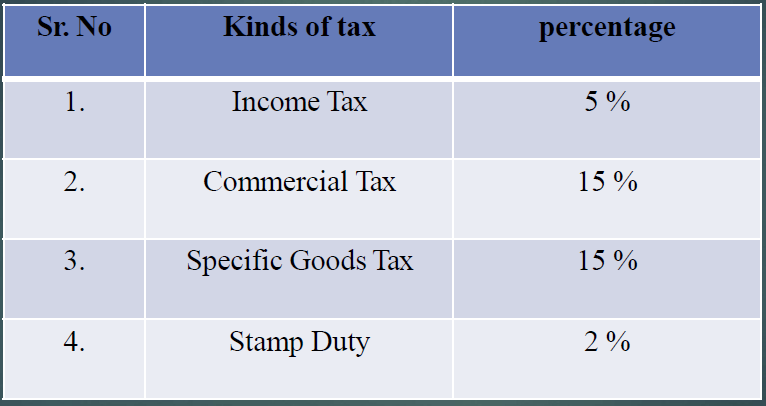 Source: THIRI AUNG (2019)
Taxes Collected by Region or States
1.Land revenue.
2.Excise revenue.
3.Water tax and embankment tax based on dams and reservoirs managed by the Region or State and tax on use of electricity generated by such facilities managed by the Region or State.
4.Toll fees from using roads and bridges managed by the Region or State.
5.(a) Royalty collected on fresh water fisheries.
6.(b) Royalty collected on marine fisheries within the permitted range of territorial water.
7.Taxes collected on vehicles on road transport and vessels on inland waterway transport, in accord with law, in a Region or a State.
8.Proceeds, rent fees and other profits from those properties owned by a Region or a State.
9.Fees, taxes and other revenues collected on services enterprises by a Region or a State.
Taxes Collected by Region or States
9.Fines imposed by judicial courts in a Region or a State including Region Taya
10.Hluttaw or State Taya Hluttaw and taxes collected on service provision and other revenues.
11.Interests from disbursed by a Region or State.
12.Profits returned from investment of a Region or State.
13.Taxes collected on extraction of the following items from the forests in a Region or a State:
9. (a) Taxes collected on all other woods except teak and other restricted hard woods;
10.(b) Taxes collected on firewood, charcoal, rattan, bamboo, birdnests, cutch, thanetkha, turpentine, eaglewood and honey-based products.
14.Registration fees.
15.Taxes on entrainments.
16.Salt tax.
17.Revenue received from the Union Fund Account.
18.Contributions by development affairs organizations in a Region or State concerned.
19.Unclaimed cash and property.
20.Treasure trove.
Sub-national Taxes in Selected Countries
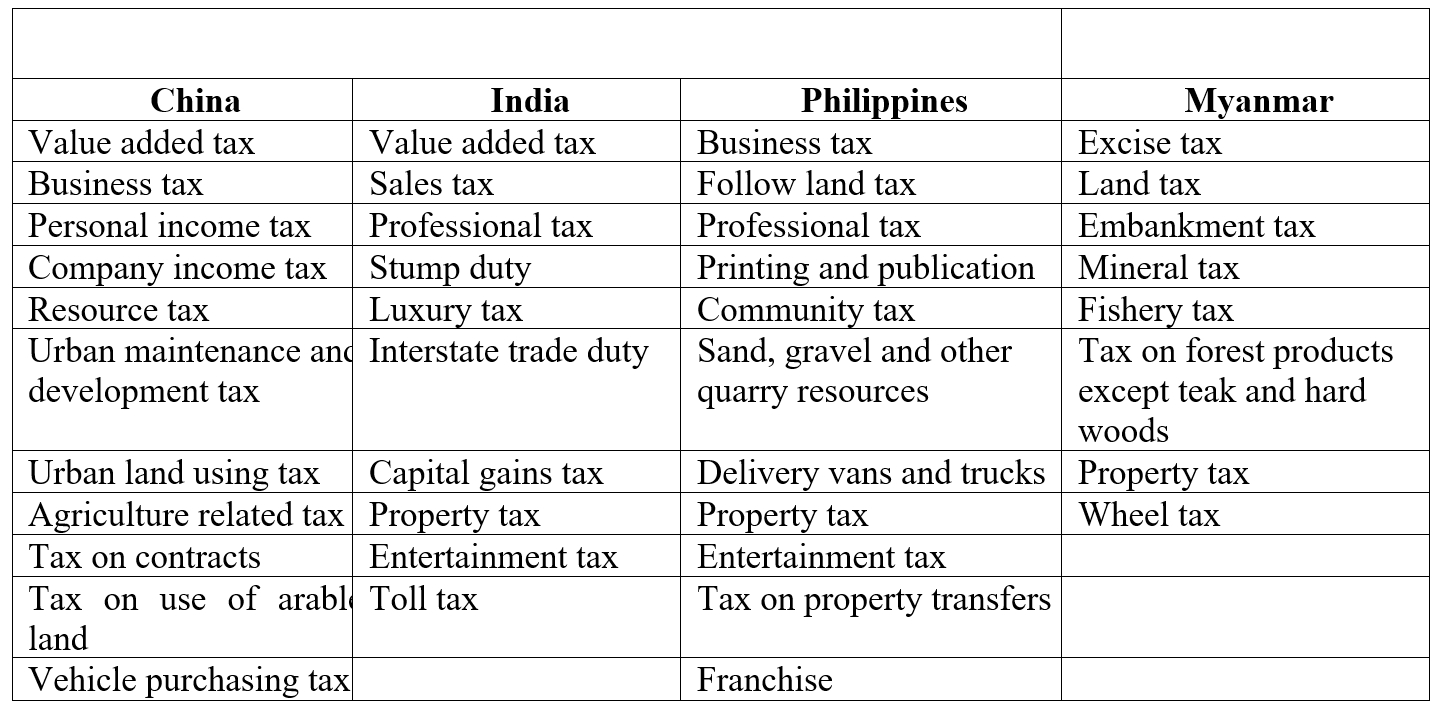 Compositions of Revenue by States and Regions in Myanmar
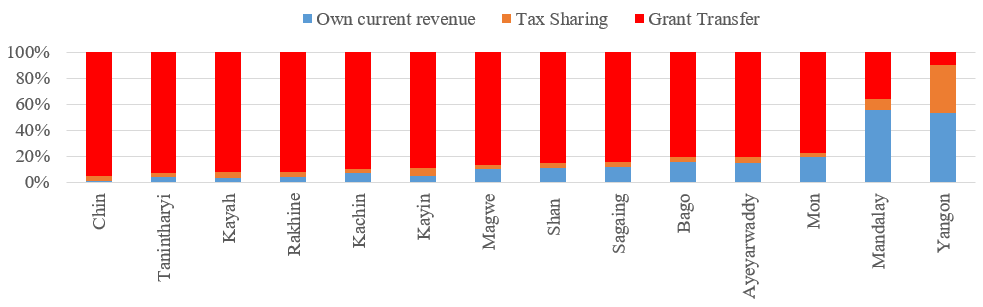 Tax Revenue by types (2016-17) in Myanamar
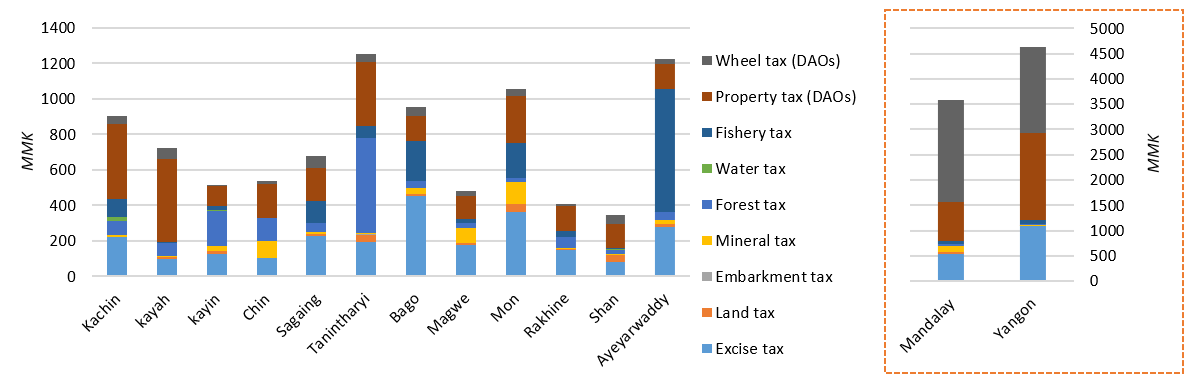 Revenue and Expenditure per Capita by States/Regions in 2018 (thousand MMK)
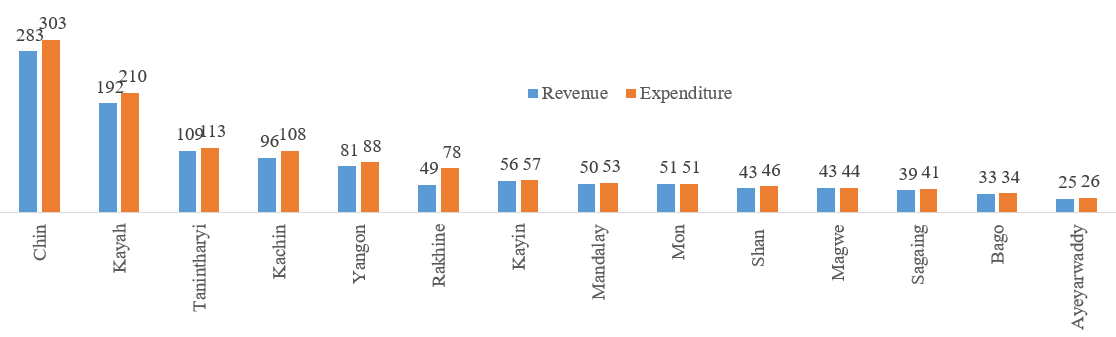 Thank you for your attention!
Du T. Huynh

12-2020